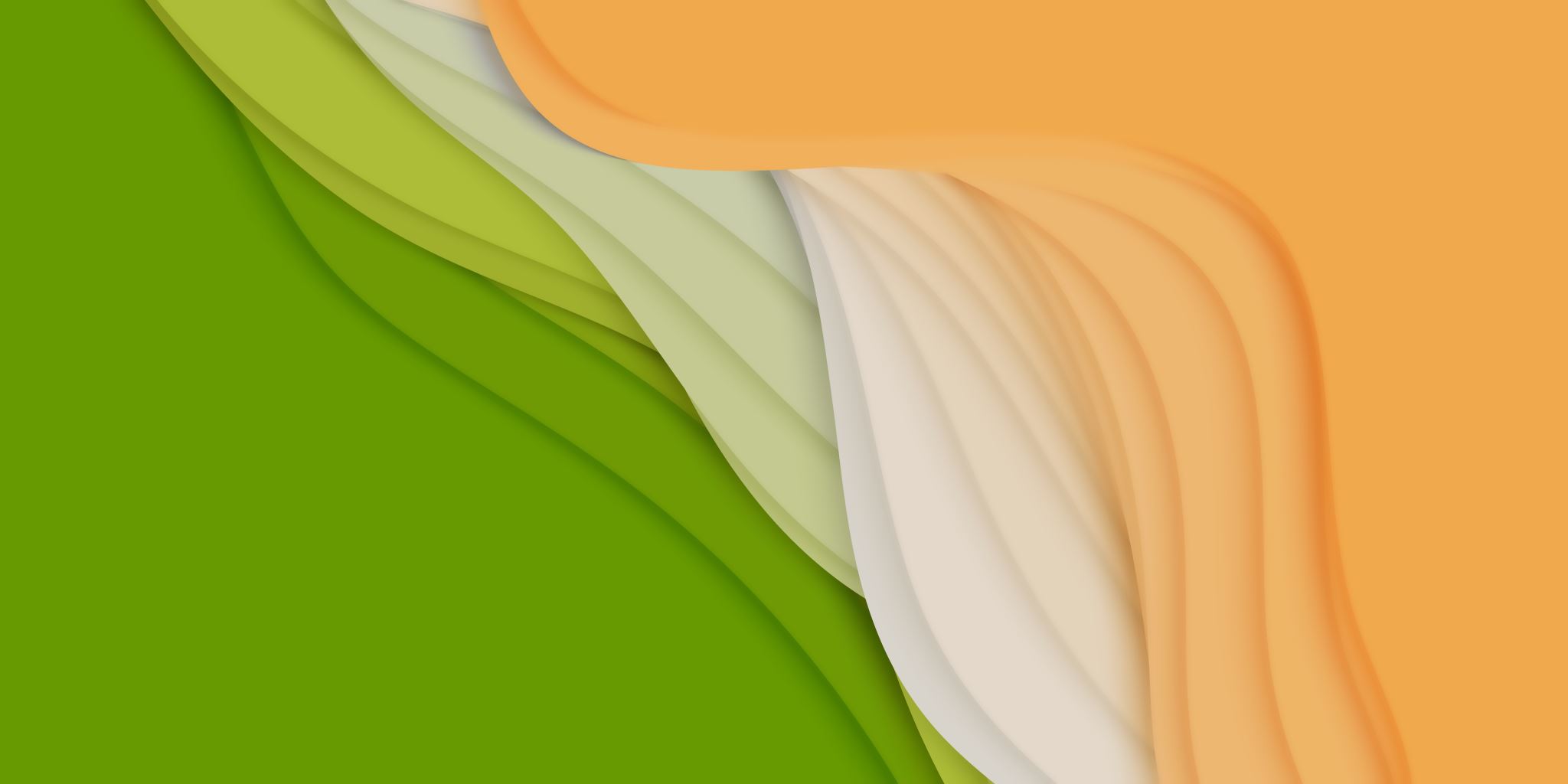 Biochemistry of Shock
Shock
Shock may be defined as a condition in which  circulation fails to meet the nutritional needs of  the cells and at the same time
A final common pathway for many potentially  lethal clinical events (hemorrhage,trauma, burns,  large MI, massive pulmonary embolism microbial  sepsis) fails to remove the  metabolic waste products

Shock is a physiologic event with many different  causes; but if untreated it has a single clinical outcome
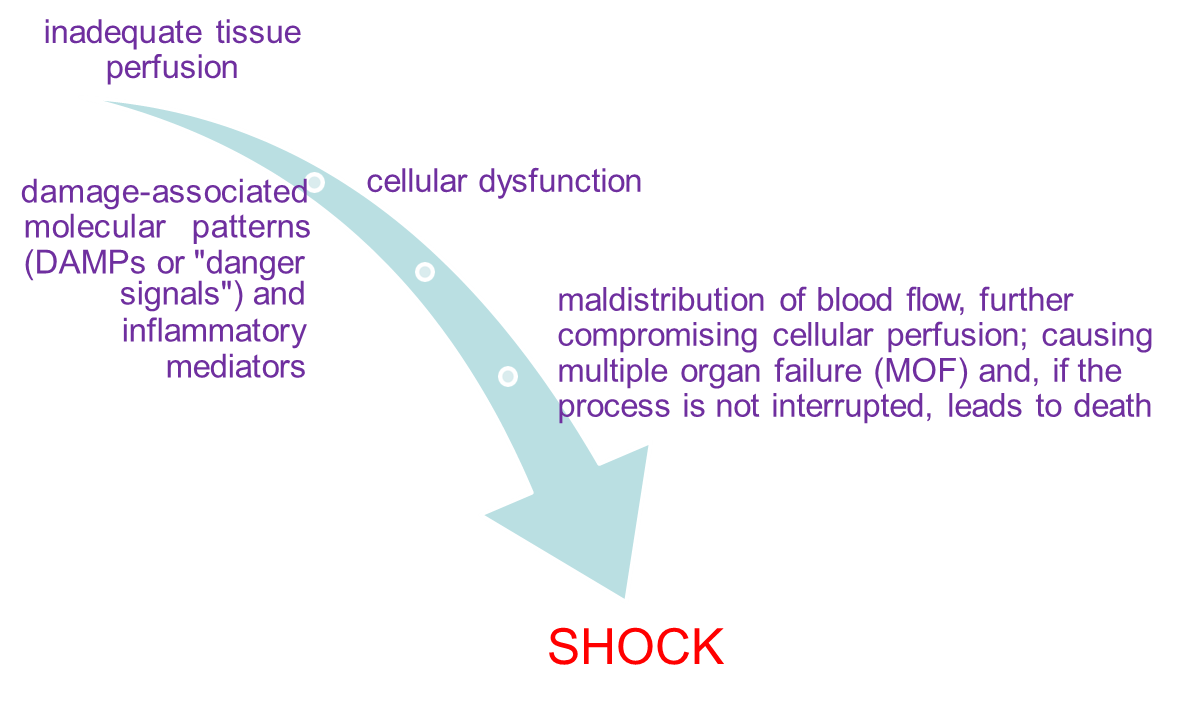 Types of Shock
Primary or Initial shock
transient and usually benign vasovagal attack resulting from sudden  reduction of venous return to the heart caused by neurogenic  vasodilatation and consequent peripheral pooling of the blood

It can occur immediately following
Trauma 
Severe pain
Emotional overreaction due to
Fear
Sorrow and surprise
Sight of blood
Secondary (or) True shock
occurs due to haemodynomic derangements with hypoperfusion of the  cells, this type of shock is the ‘true shock’.
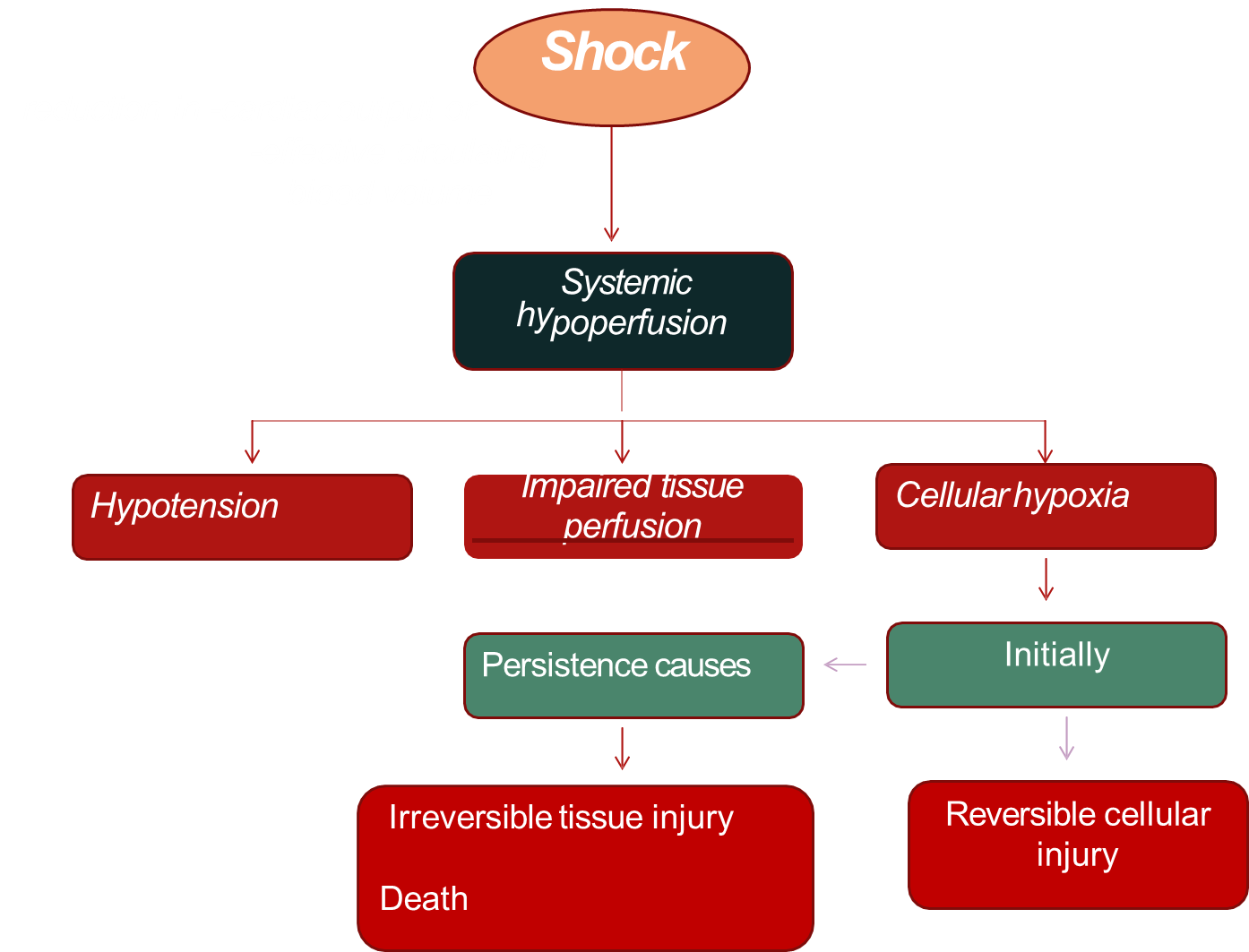 NON-PROGRESSIVE (INITIAL,  COMPENSATED REVERSIBLE ) SHOCK
PROGRESSIVE DECOMPENSATED
EFFECT OF SHOCK
CARDIOVASCULAR
decrease of preload and afterload  
Baroreceptor response
Release of catechol amines  
Tachycardia and vasoconstriction.

RESPIRATORY
Metabolic acidosis
Inc. respiratory rate and excretion of carbon dioxide
Results in compensatory resp. alkalosis
RENAL and ENDOCRINE
decreased urine output
stimulation of renin angiotensin and aldosterone axis  release of vasopressin from hypothalamus
resulting vasoconstriction and increase Na+ and water  reabsorption
CELLULAR
Cells switch from aerobic to anaerobic metabolism  Decreased ATP production  lactic acidosis  Glucose  exhausts and aerobic respiration ceases  Na+/ K+ pump  impaired  Lysosomes release autodigestive enzymes  mitochondria damage  cell death
ULTIMATE EFFECTS OF ANAEROBIC METABOLISM
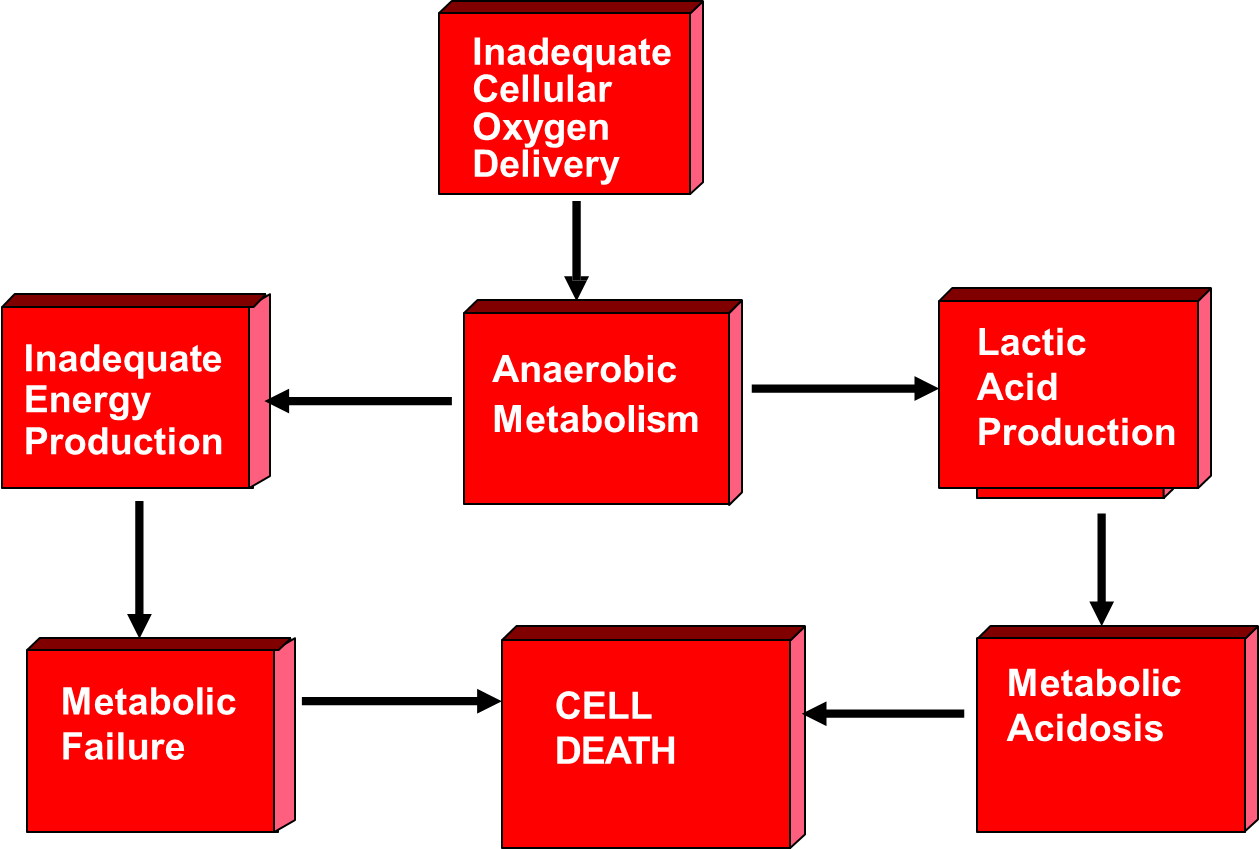 METABOLIC CHANGES IN SHOCK
CARBOHYDRATE METABOLISM

Compensated shock : Hyperglycemia due to increased  hepatic glycogenolysis.

Decompensated shock : Hypoglycemia due to hepatic  glycogen depletion & increased consumption of glucose  by tissue.

Anaerobic glycolysis occurs as assessed by high blood  levels of lactate & pyruvate
PROTEIN METABOLISM
Increased intracellular protein catabolism
Conversion of amino acids to urea.
Increased blood non-nitrogen protein.  

FAT METABOLISM
Increased endogenous fat metabolism.
Rise of fatty acid level in blood.

WATER & ELECTROLYTE DISTURBANCES
Failure of sodium pump  potassium leaves the cell  (hyponatremia) causes cellular swelling
Shock due to loss of plasma only (in burns)  hemoconcentration
METABOLIC ACIDOSIS
Hypoxia of kidney, renal function is impaired blood levels  of acids like lactate, pyruvate, phosphate & sulfate rise  causing metabolic acidosis.

MORPHOLOGIC COMPLICATIONS
Morphologic changes in shock are due to Hypoxia.  resulting in degeneration & necrosis in various organ.
Organs affected are : Brain, Heart, Lungs, Kidneys,  Adrenals and GIT